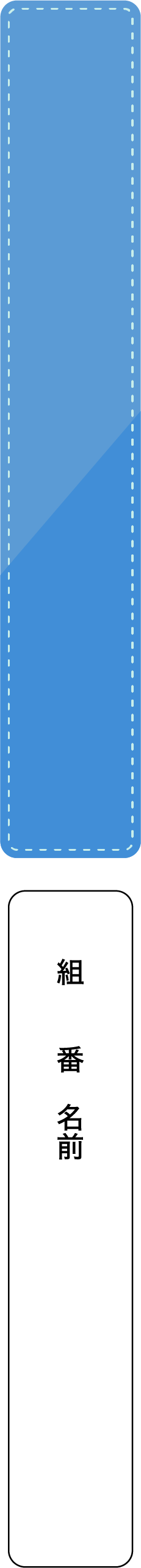 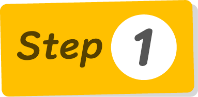 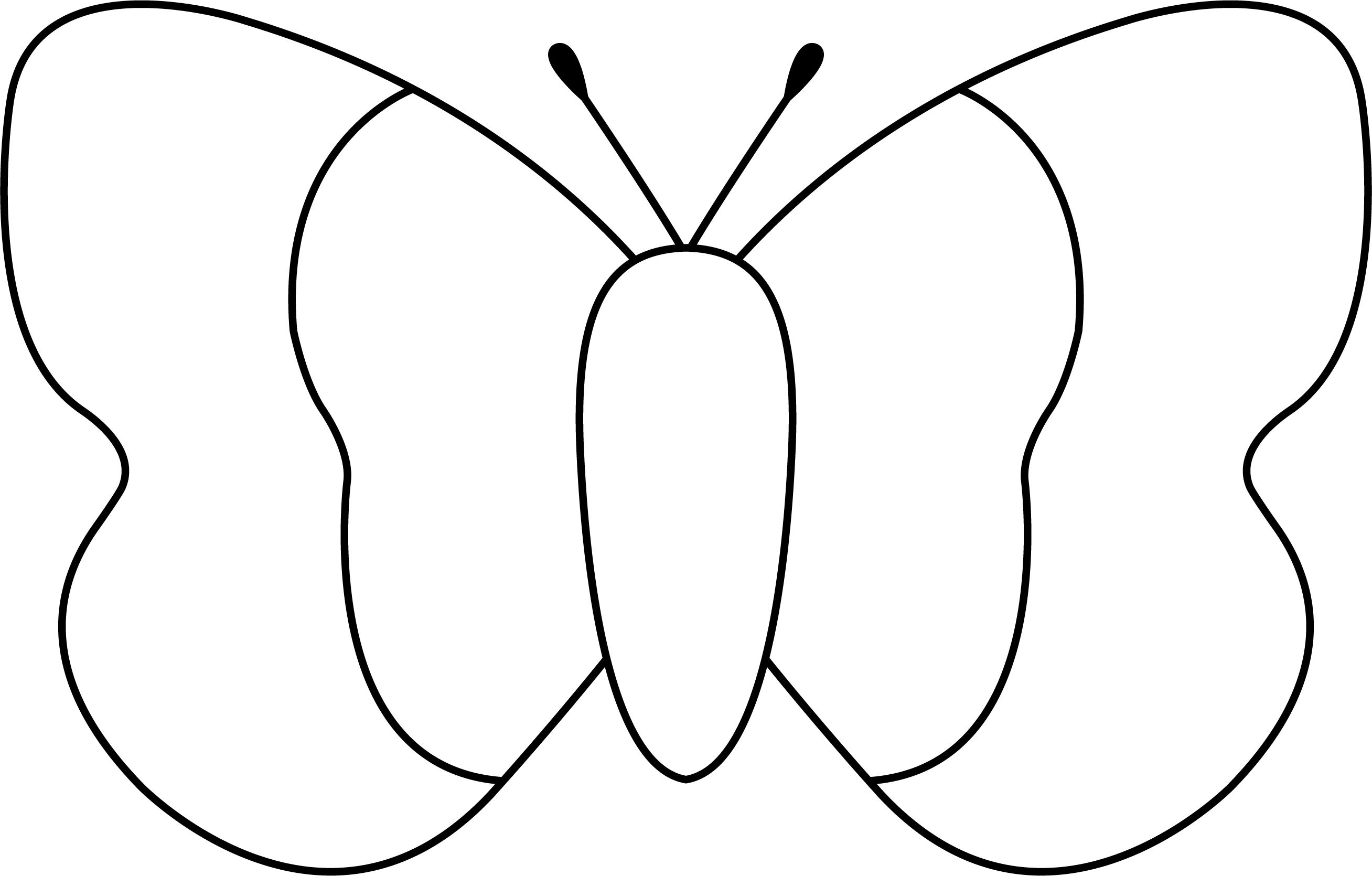 ２年　走れメロス
全くそう思わない
とてもそう思う
「メロスは勇者か」について考えたことをグループで交流しよう。
まず、グループで★に入る内容を決めよう。次に、その根拠とした本文の内容を書き込もう。
そう思う
そう思わない
メロスは勇者か
人から尊敬される人
★勇者とはどんな人か
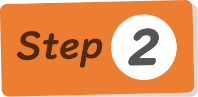 交流後、自分の考えを書こう。
なぜそう考えたのか理由も書こう。
メロスは勇者だと
思わない
思う